Памятники Пермского Края
А.С. Пушкин
Cуксунский СамоварПамятник установили в 2006 году, и приурочили это событие к 260 юбилею Суксунского самовара.
Пермяк Соленые Уши
Легенда о Пермском Медведе
Памятник Пермскому паравозу
Мотовилихинский музей ракет
Пуп земли
Памятник прешельцам
единственные на всем Урале чугунные солнечные часы. Отлиты на Очерском заводе в 1885 году.
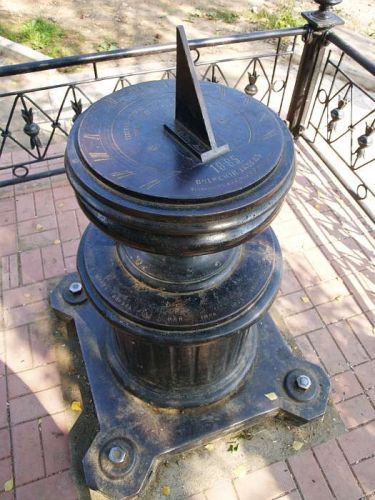 Памятник установлен в селе Кын в июле 2010 года.
Скульптура Ивана Семенова